Short SSW Format For Unassociated STAs
Date: 2017-06-28
Authors:
Slide 1
Abstract
A Short SSW format to support usage by unassociated STAs during the CBAP is proposed
Slide 2
Background
11ay aims to support STAs with larger arrays
Use of Short SSW packet instead of SSW frame allows 37% savings
D0.35 [1] only supports use of Short SSW by associated STAs
Short SSW packet format should be modified to support transmission by unassociated STAs to facilitate efficient discovery
Slide 3
Current format
The format of Short SSW (I-TXSS) for SU addressing mode is:



Source and destination addressing is based on AID 
Unassociated STAs do not have AIDs
Unassociated STA may not know BSS AID of the AP/PCP
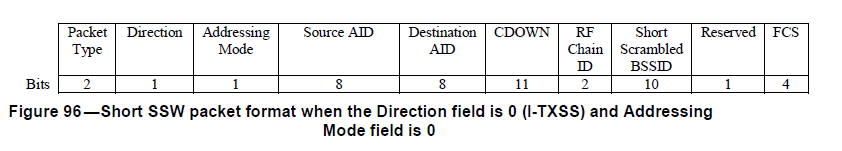 Slide 4
Proposed solution for CBAP (unassociated)
Short SSW (I-TXSS) [STA]
Unassociated field to identify transmission from unassociated STA
Source AID and Destination AID fields contain 8-bit random values (0-255) to identify the STA
Short SSW (R-TXSS) [AP/PCP]
Source AID and Destination AID fields contain Source AID and Destination AID field values in received Short SSW
SSW-Feedback [STA]
RA contains BSSID
TA contains STA MAC address
CDOWN Select 1/2 [2] contains CDOWN of best received Short SSW
SSW-ACK [AP/PCP]
RA contains STA MAC address
TA contains BSSID
CDOWN Select 1/2 fields are ignored
Slide 5
Proposed Short SSW packet format
Direction=0(I-TXSS), Addressing Mode=0(SU)
Slide 6
Proposed solution for CBAP (comparison)
Associated
Unassociated
AP/PCP
STA
AP/PCP
STA
DTI
DTI
Short SSW (DA=BSS AID, SA=STA AID)
Short SSW (DA, SA=Random)
…
…
Short SSW (DA=STA AID, SA=BSS AID)
Short SSW (DA=Rcvd DA, SA=Rcvd SA)
…
…
SSW-FB (RA=BSSID, TA=STA MAC Addr)
SSW-FB (RA=BSSID, TA=STA MAC Addr)
SSW-ACK (RA=STA MAC Addr, TA=BSSID)
SSW-ACK (RA=STA MAC Addr, TA=BSSID)
Slide 7
Signaling of support
1 bit in the DMG Beacon’s SSW field is used to indicate support of Short SSW reception from unassociated STAs during the CBAP
B0
B1       B9
B10   B15
B16           B17
B18
B19    B21
B22
B23
Direction
CDOWN
Sector ID
DMG Antenna ID
Quasi-omni TX
PCP/AP Coverage Parameter
RX Unassociated Short SSW
Reserved
Bits:
1
9
6
2
1
3
1
1
Figure 46 —SSW field format when transmitted in a DMG Beacon frame
The RX Unassociated Short SSW field is set to 1 to indicate that the STA supports reception of Short SSW packets from unassociated STAs during the CBAP. Otherwise it is set to 0.
Slide 8
Conclusion
Use of Short SSW should be extended to support use by unassociated STAs to reduce beamforming overhead during discovery
Short SSW format and procedure for unassociated STAs for CBAP has been proposed 
DMG Beacon signals if unassociated Short SSW reception is supported
Slide 9
References
[1] Draft P802.11ay_D0.35
[2] 11-17-0109-01-00ay-11ay-short-ssw-feedback-ack
Slide 10
Straw poll
Do you agree to include the changes described in 11-17-0938-02-00ay to enable Short SSW usage in CBAP by unassociated STAs?
Slide 11